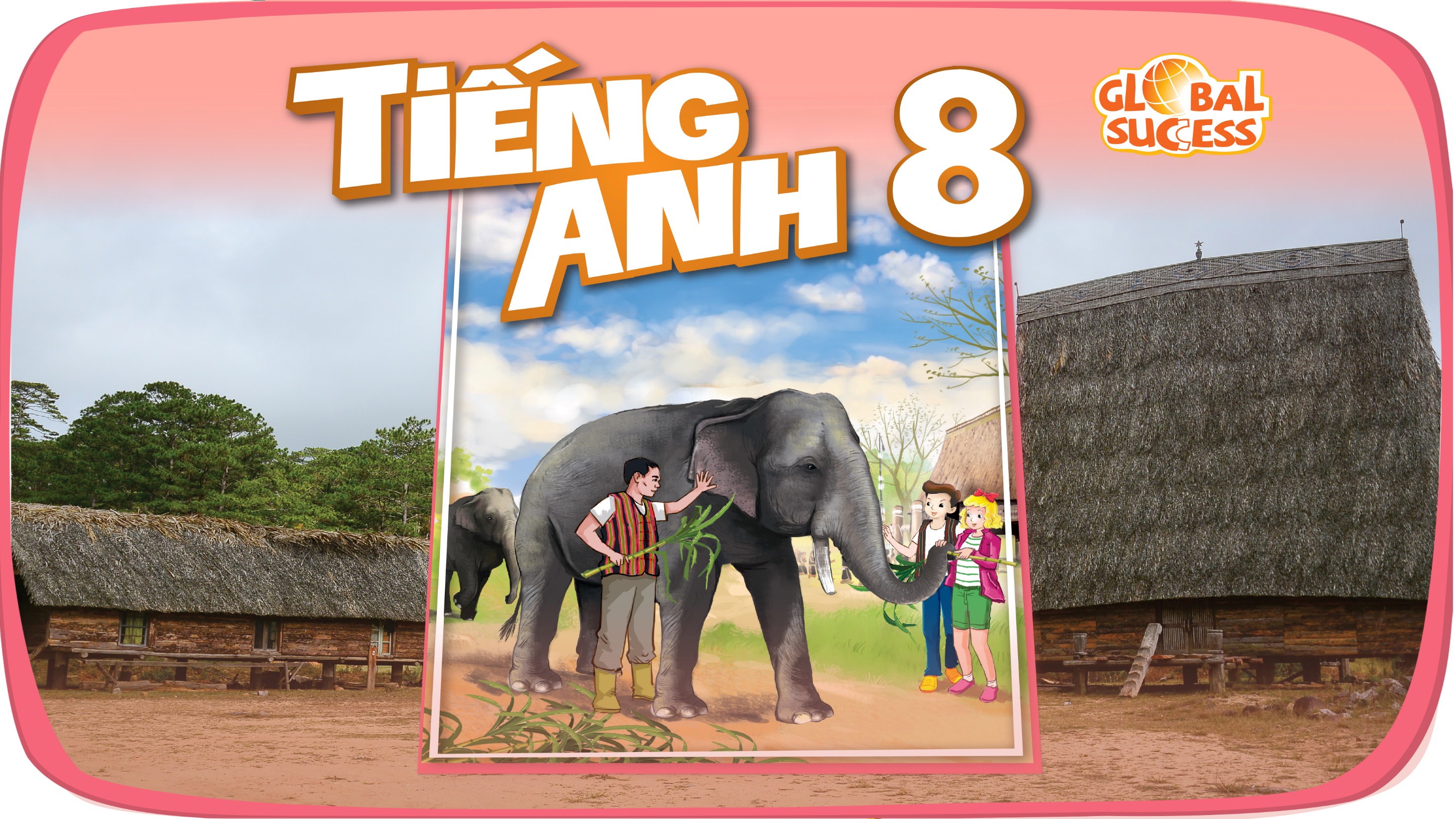 LIFESTYLES
6
Unit
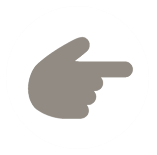 LESSON 6: SKILLS 2
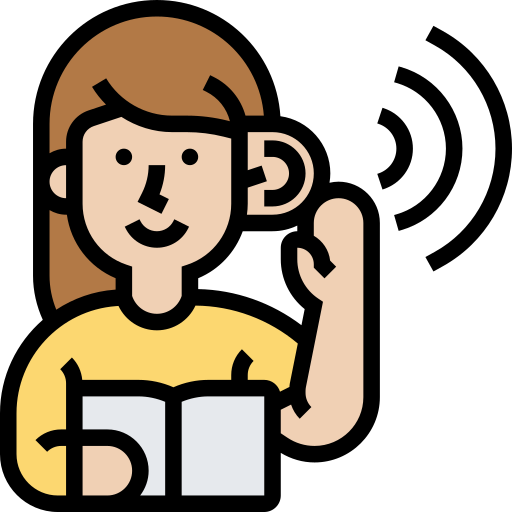 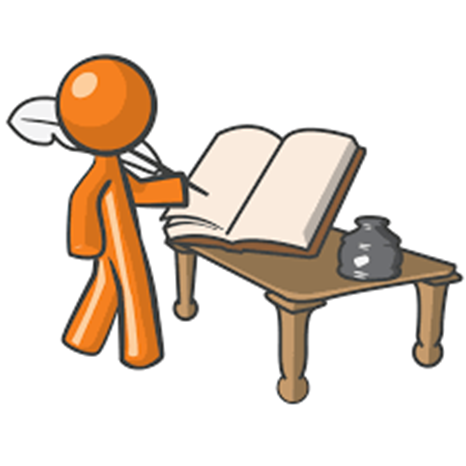 1
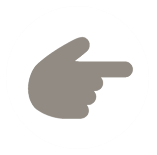 LESSON 6: SKILLS 2
WARM-UP
Game: Broken telephone
Task 1: Work in groups. Which of the following do you think is more influenced by modern technology?
Task 2: ﻿Listen to the conversation and tick T or F.
﻿Task 3: ﻿Listen again and choose the correct answer to each question.
LISTENING
Task 4: ﻿Look at the list and put the ideas about online learning in the correct columns.
Task 5: ﻿Write a paragraph (80 – 100 words) about the advantages or disadvantages of online learning.
WRITING
Wrap-up
Homework
CONSOLIDATION
WARM-UP
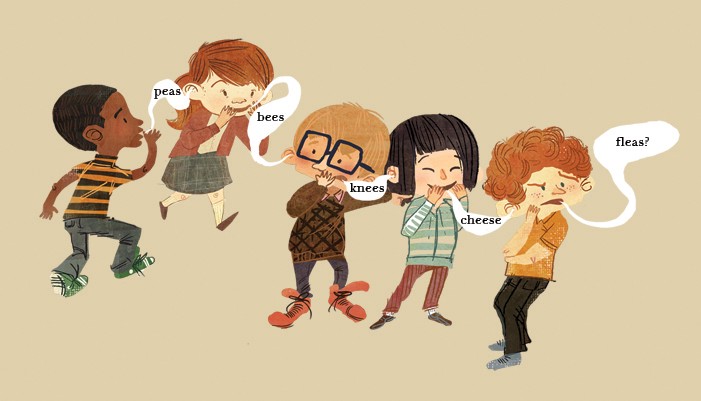 BROKEN TELEPHONE
PRE-LISTENING
1
﻿Work in groups. Which of the following do you think is more influenced by modern technology? Tick (﻿✓) your choice(s).
✓
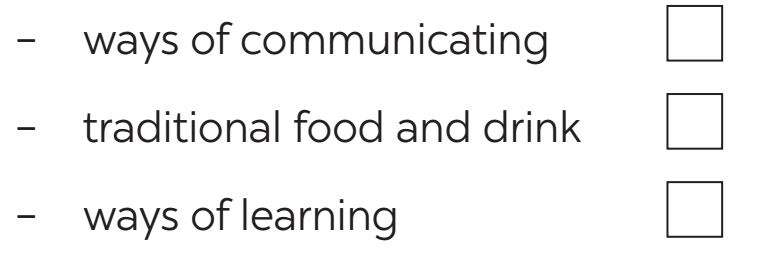 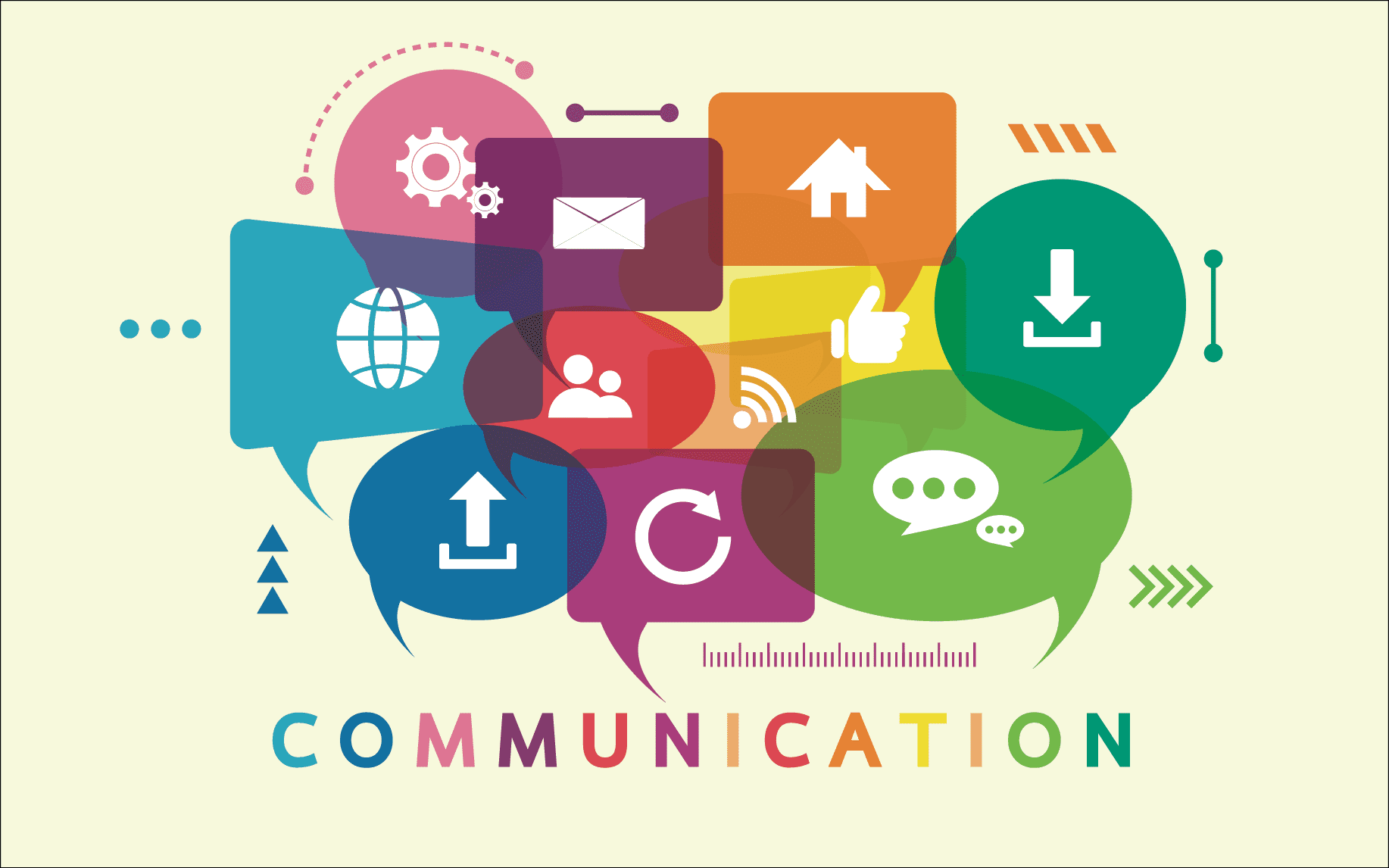 ✓
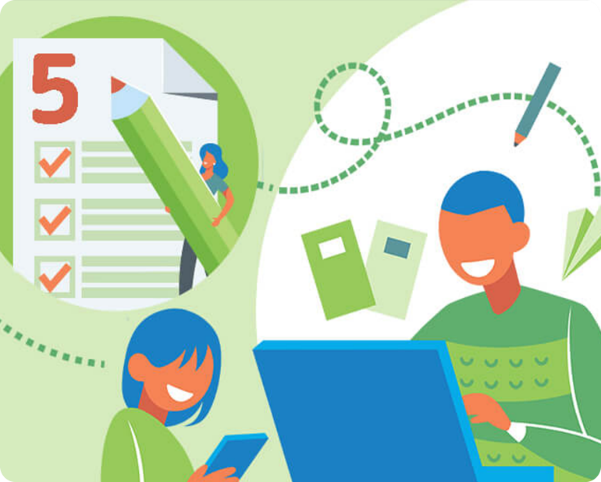 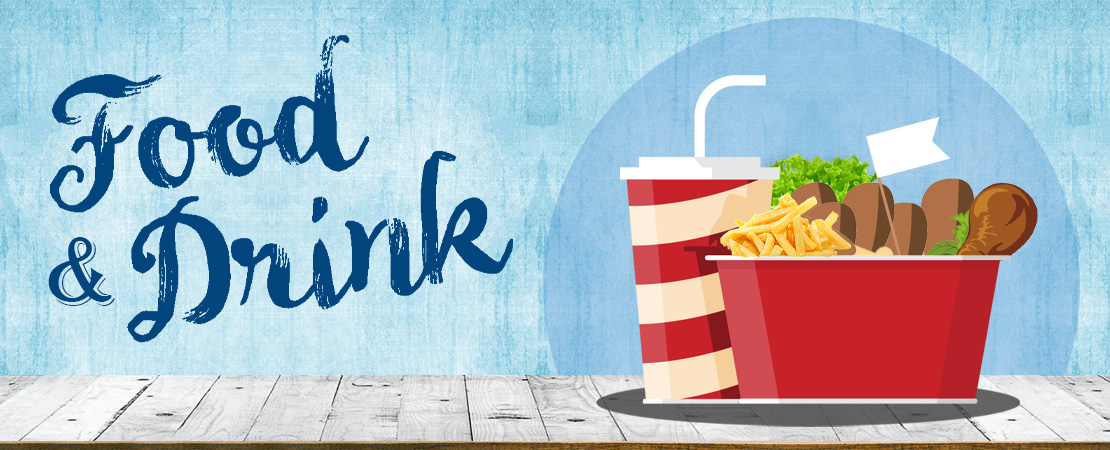 LISTENING
2
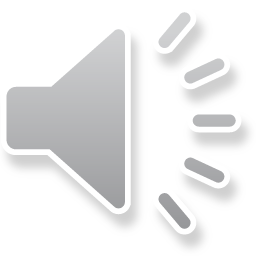 ﻿Listen to the conversation and tick (✓) T (True) or F (False).
✓
✓
✓
✓
✓
LISTENING
3
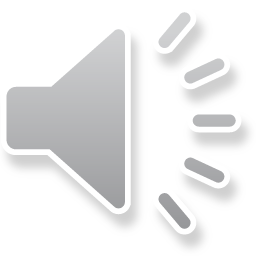 ﻿Listen again and choose the correct answer to each question.
1. The talk is generally about ______.
	A. the impact of modern technology 		
	B. the good points of online learning 			
	C. the weak points of online learning

2. Both Mai and chris think that modern technology is ______. 
	A. changing greatly 			
	B. changing our lifestyle 		 
	C. entertaining us
LISTENING
3
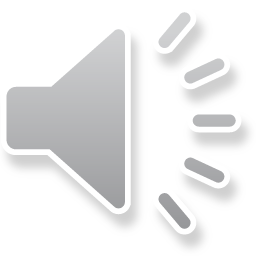 ﻿Listen again and choose the correct answer to each question.
4. Mai wants to go to class because ______.
	A. online learning doesn’t work for her		
	B. she likes to get up early			
	C. she wants to interact with her teachers and friends

5. Which of the following is true?
	A. Mai and chris are classmates.			
	B. Mai and chris have similar ideas about online learning.
	C. Mai thinks online learning has some weak points.
WRITING
4
﻿Look at the list below. Put the ideas about online learning in the correct columns.
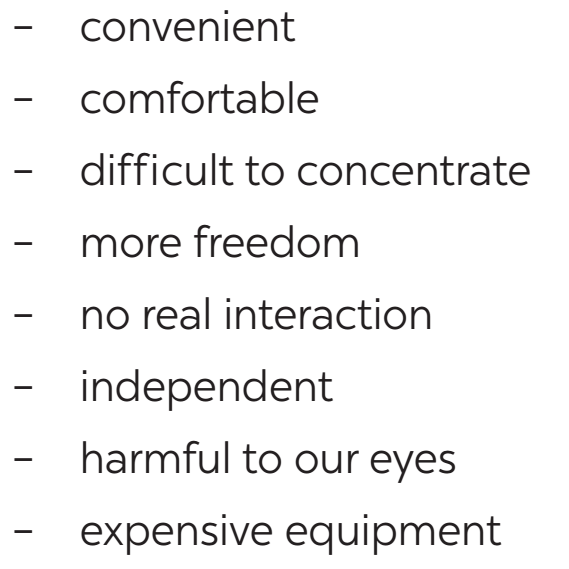 ﻿- difficult to concentrate
- no real interaction
- harmful to our eyes
- expensive equipment
﻿- convenient
- comfortable
- more freedom
- independent
WRITING
5
﻿Write a paragraph (80 – 100 words) about the advantages OR disadvantages of online learning. You can refer to the listening and the ideas in 4.
Online learning is becoming more and more popular, but it has several disadvantages. …………………………………………………………………………………………………………………………………………………………………………………………………………………………………………………………………………
……………………………………………………………………………………………………………………………………
……………………………………………………………………………………………………………………………………
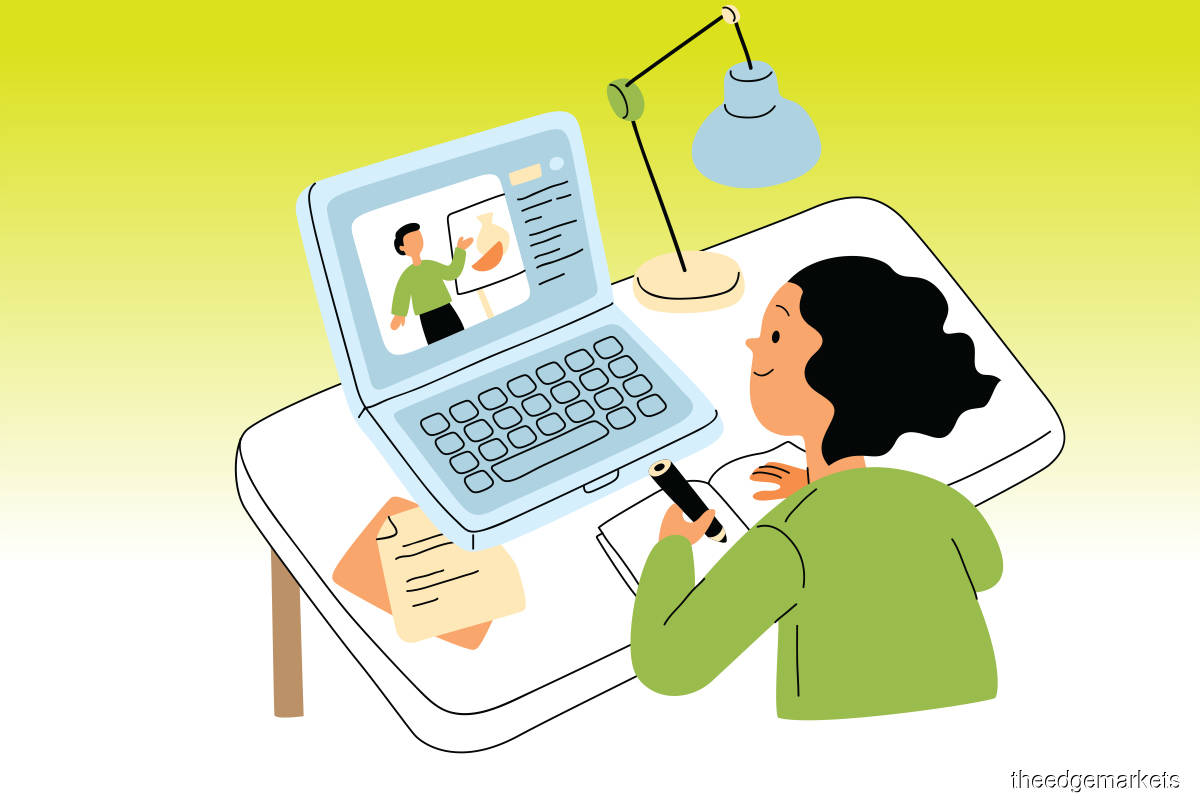 CONSOLIDATION
1
Wrap-up
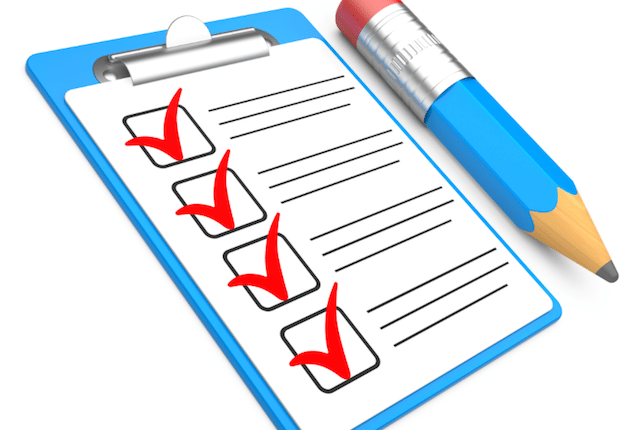 What have we learnt in this lesson?
Listen to someone’s opinion about the impact of modern technology
Write a paragraph about the advantages or disadvantages of online learning
CONSOLIDATION
2
Homework
Students’ workbook
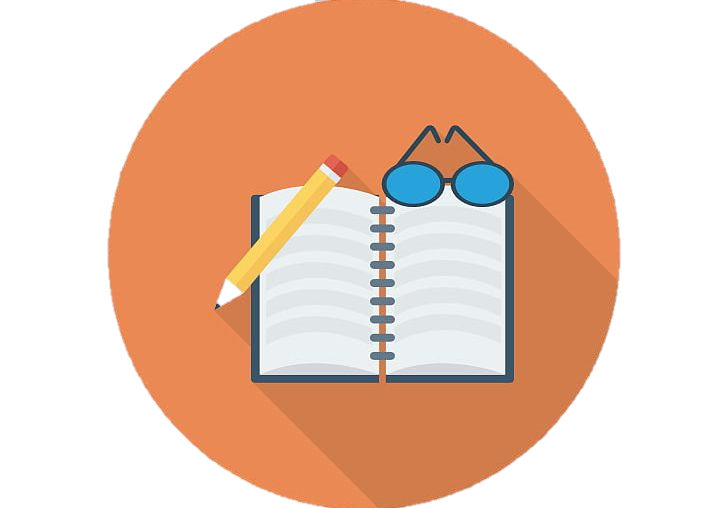 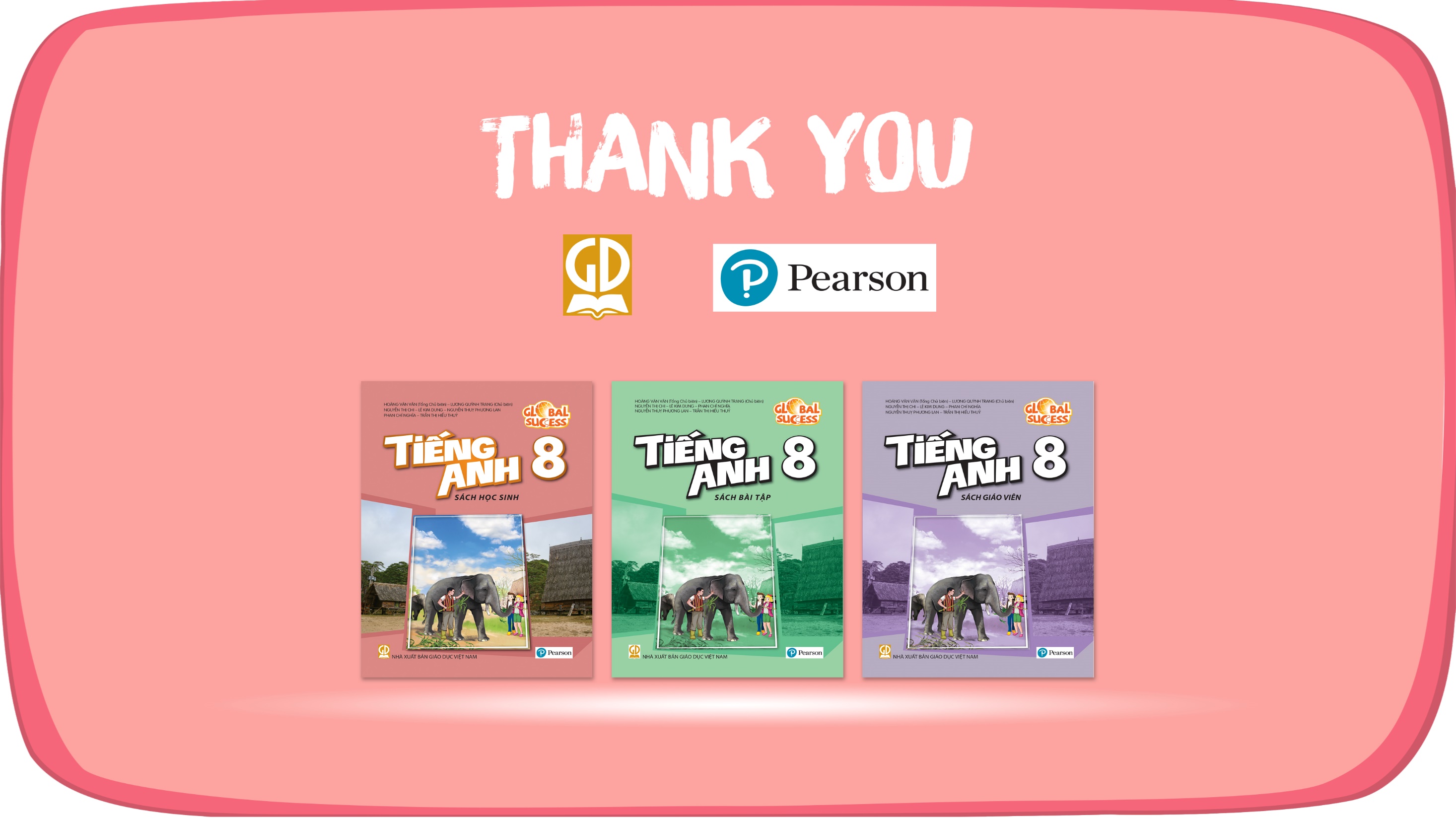 Website: hoclieu.vn
Fanpage: facebook.com/www.tienganhglobalsuccess.vn/